University of Central Florida 
Contractors Fair
Jon Varnell, Vice President of Administrative Operations
Ben Davis, Assistant Vice President for Planning, Design, & Construction
Duane Siemen, Assistant Vice President for Utilities & Engineering Services
John McInerney, Director Facilities MaintenanceSamantha Mason, Construction Support Team Manager
Agenda
FBO Leadership Team

UCF Overview 

Planning, Design & Construction

Utilities & Engineering Services
Facilities Operations

Pathways for Partnership with UCF

Meet & Greet
Jon Varnell
Vice President of Administrative Operations
Ben Davis
AVP, Planning, Design & Construction
Duane Siemen
AVP, Utilities & Engineering Services
Jennifer Elliott
Director, Arboretum & Sustainability Initiatives
Kevin Sowers
AVP, Business Operations
Justin Wisor
AVP, Facilities Operations
Danielle Sarris
Executive Assistant
Donna DuBuc
Director, Budget
Doug Lewis
Director, Human Resources
Jon Bates
AVP, Real Estate & 
Space Administration
Michelle Laxer
Communications Manager
FBO Leadership Team
University of Central Florida
Page 3
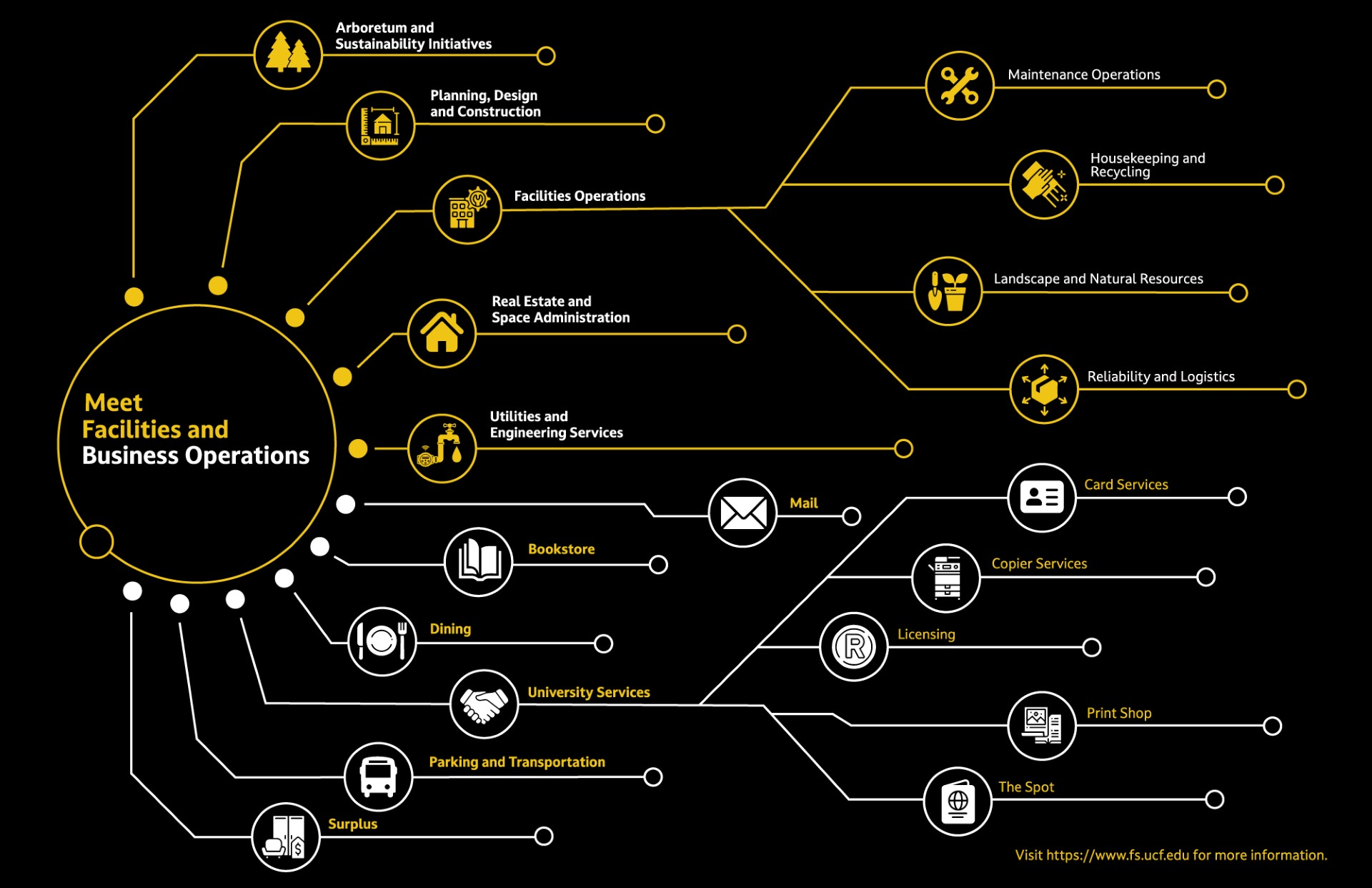 Page 5
University of Central Florida
69,320
Fall 2023 Enrollment
18,309 degrees awarded in 2023
University of Central Florida
[Speaker Notes: “one of the largest” universities
Offers 104 bachelor’s, 97 master’s, 33 research doctorates, 3 professional doctorates and 3 specialist degree programs
419,318 degrees conferred as of Aug 2023

5]
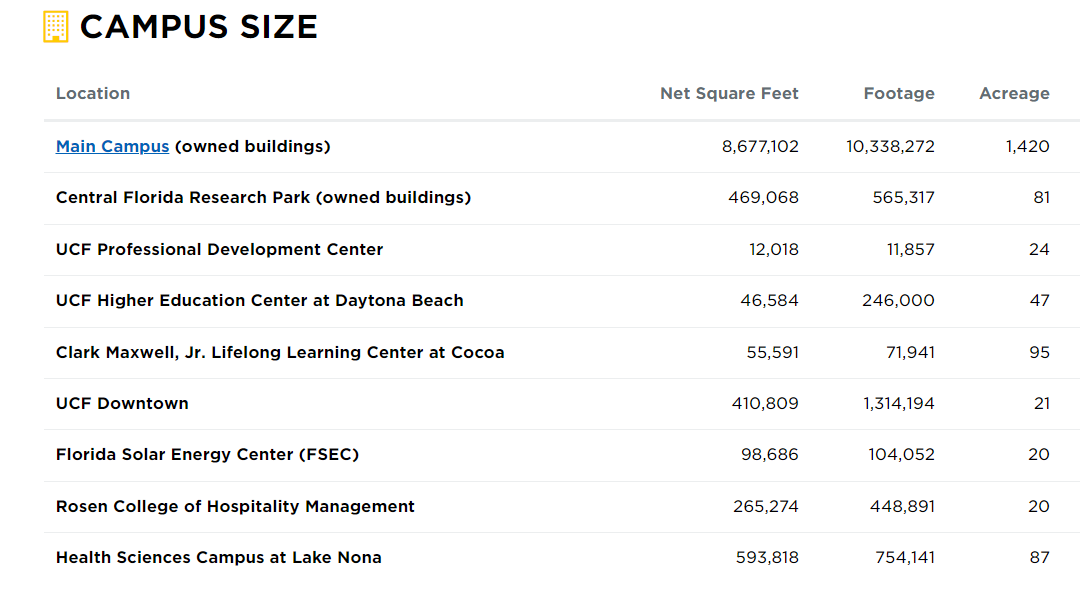 Total SF         10.6M NSF              13.8M GSF             1,815 ACRES
University of Central Florida
Page 4
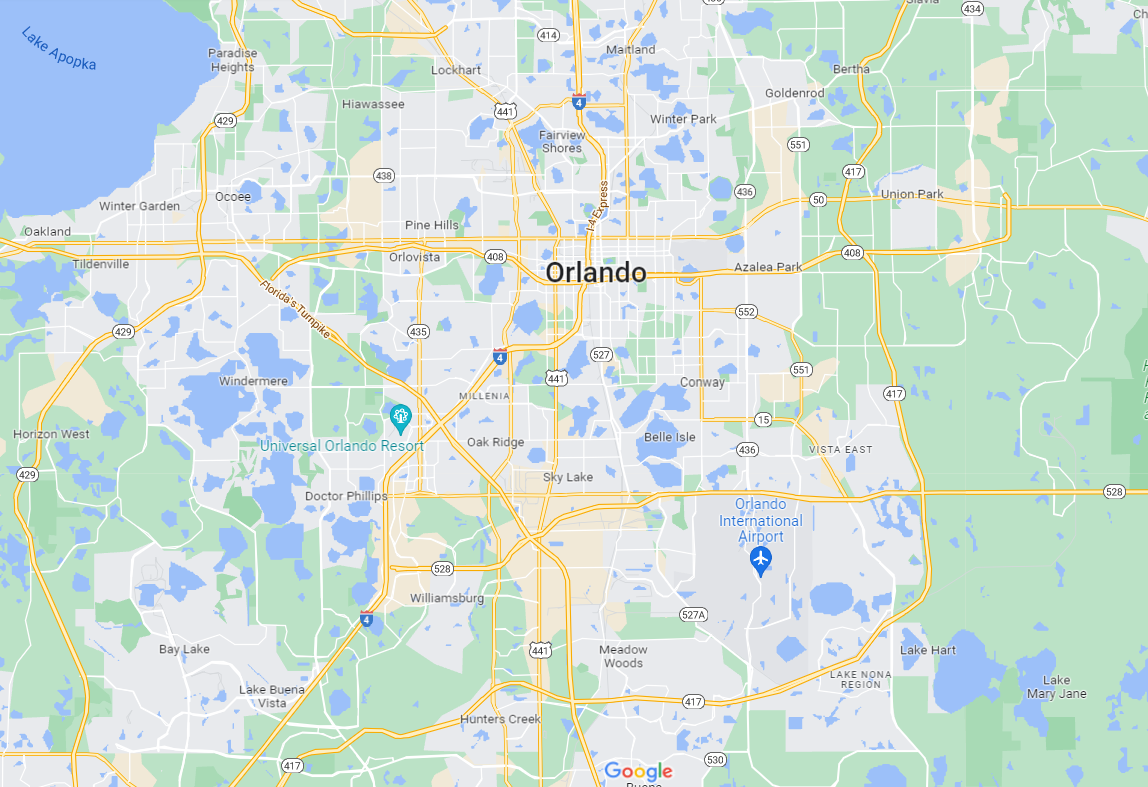 MAIN
CAMPUS
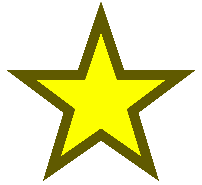 UCF
DOWNTOWN
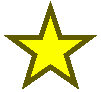 ROSEN COLLEGE
OF HOSPITALITY
MANAGEMENT
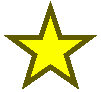 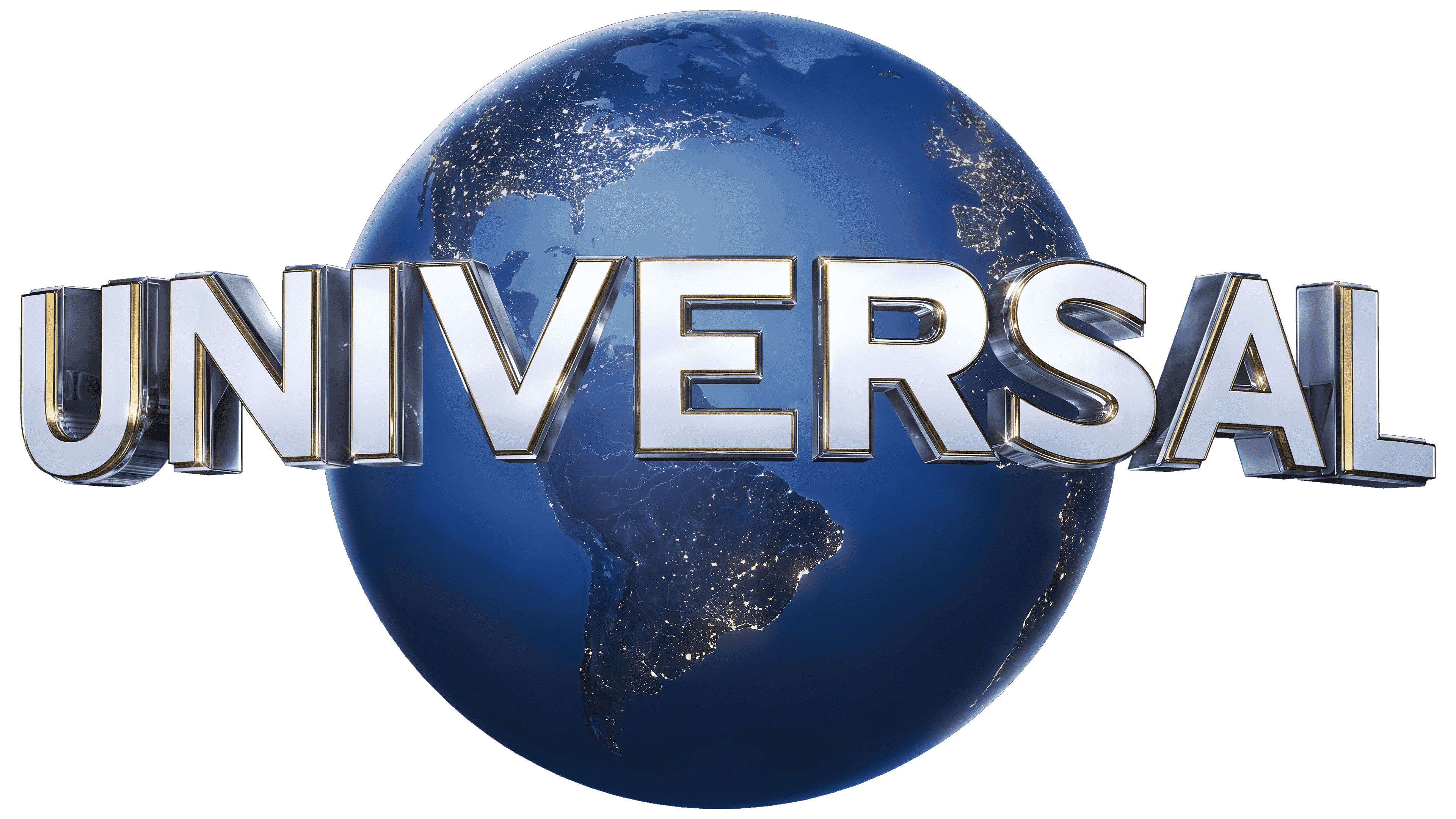 HEALTH SCIENCES
CAMPUS
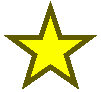 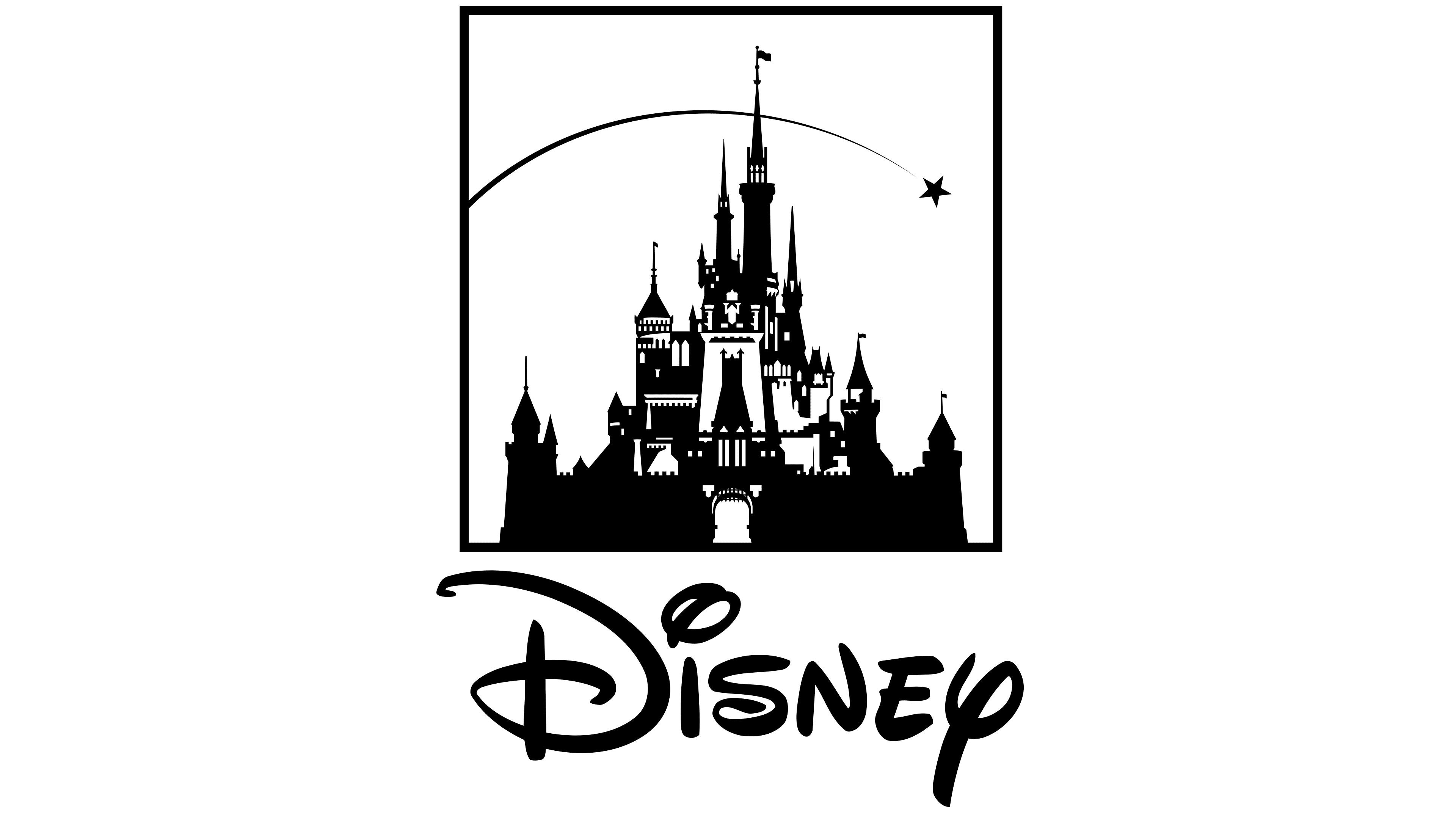 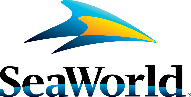 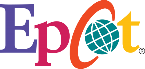 [Speaker Notes: Four campuses – Main in east Orlando, Health Sciences in Lake Nona, Rosen in entertainment area, UCF Downtown]
Planning, Design & Construction
Ben Davis, Assistant Vice President
Ben Davis
Assistant Vice President
Planning, Design and Construction
Tom Anguish
Project Portfolio Manager
Jay Malcolm
Project Portfolio Manager
Walter Gordon
Project Portfolio Manager
Dan Reid
Project Portfolio Manager
Dora Summa
Executive Assistant
Donna Palmisciano
Interior Designer
Jose Davila
OAR
Robert Brown
OAR
Susan Hutson
Senior Campus Planner
Vacant
Campus Planner II
Bill Martin
University Architect
Samantha Mason
Construction Support Team Manager
DJ Thomas
Assistant Project Manager
David Edgar
Senior Project Manager
Robert Sharps
Project Manager
Christina Rogers
Assistant Project Manager
Alice Arguelles
Senior Project Manager
Joanne Toole
Project Manager
Scott Suto
Project Manager
George Hayner Jr.
Senior Project Manager
Paul Weatherly
Senior Project Manager
Maria Teimouri
Assistant Project Manager
Vacant
Senior Project Manager
Greg Minenna
Project Manager
Matt Green
Technology Manager
John Settle
Project Coordinator
Gina Seabrook
Project Coordinator
Vacant
Project Manager
Vacant
Building Specialist
Vacant
Construction Project Assistant
PDC Team
University of Central Florida
[Speaker Notes: =

9]
Projects By Phase
As of January 1, 2024
Design
220
ACTIVE
PROJECTS
Permit
11%
284
Current
Projects
11%
Construction
32
Close-out
78%
Awaiting Customer
32
Temporary Hold
Current Projects Only
Total above does not include Completed or Cancelled Projects
COMPLETED – 82
7/1/23 to 1/1/24
University of Central Florida
Page 9
Projects By Type
Office / Classroom – 22%
As of January 1, 2024
MEP Systems / Utility – 20%
Athletics – 9%
1%
2%
3%
4%
Grounds / Infrastructure – 9%
6%
Research - 8%
22%
284
Current
Projects
7%
Capital Projects – 7%
8%
Life Safety / Code - 7%
Building Envelope – 6%
9%
20%
Tech Fee - 4%
9%
Access Control / Camera – 3%
Retail / Restaurant – 2%
Current Projects Only
does not include Completed Projects
Planning – 2%
Mobile Carriers - 1%
University of Central Florida
Page 10
Projects By Cost
As of January 1, 2024
31% UNDER $50K
	
23% $50K to $200K

38% $200K to $4M

 8%  OVER $4M
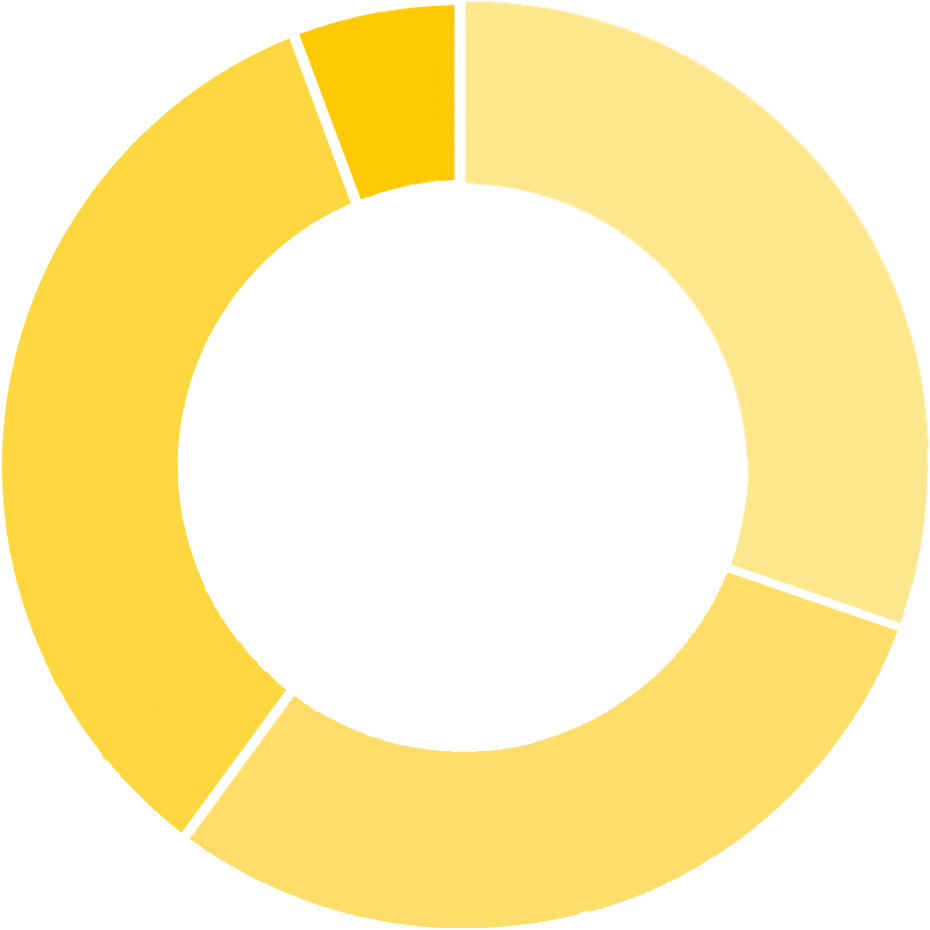 8%
(59 PROJECTS)
31%
284
Current
Projects
38%
(43 PROJECTS)
(72 PROJECTS)
23%
Current Projects Only
does not include Completed Projects, or projects with budgets TBD
(14 PROJECTS)
University of Central Florida
Page 11
[Speaker Notes: Public Safety Building Computer Room HVAC Replacment
Exterior Storage Structure
telecom upgrades rosen
ADA doors partnership 5
Stadium drone detection system
Fire Alarm Replacement Nike Housing
Relocate Electromagnet Physical Sciences Bldg
Partnership 5 Renovation
COM AV System Upgrade
Soccer Practice Field Camera
Visual Arts HVAC System
MIRC Multimedia Upgrade
Stadium Gate Lighting
Engineering 1 Lab
12]
PDC Upcoming Projects
Parking & Roadways
Deferred Maintenance
Housing
Parking Lots H2, H3 & H4, Lots B3, B4, B5, & B6 & C3
Visual Arts Building Transformer Replacement
HVAC Replacements – Orange Hall, Flagler Hall, Hercules Apartment Building 108
Garage D Elevator
Knights Plaza MDP Replacement
Roof Replacements – Orange Hall, Seminole Hall,
Greek Parking Aux Lot
Knights Plaza HVAC Renovation
Football Campus Lot
Stadium Fire Alarm Replacement
Fire Alarm Replacements –Hercules Apartments
Football Campus Promenade
Arena & Venue Building Envelope Repair
Exterior Metal Stairwell Replacements / Repairs – Orange Hall, Lake Claire Buildings 55 & 57
Communication and Media Building MDP Replacement
Other Project of Interest
Window Replacements / Exterior Painting – Lake Claire Buildings 56, 58, 69 & 60
Campus Wide Exterior Lighting Upgrades
Multiple Lab Renovations at Physical Sciences Buildings
Crawl Space Structural and MEP Repairs
Classroom Technology Upgrades across campus
Communication and Media Building Roof Replacement
Bear Deterrent Fence for Bee Farm
Page 14
University of Central Florida
Utilities & Engineering Services
Duane Siemen, Assistant Vice President
Duane Siemen
Assistant Vice President
Utilities & Engineering Services
Alex Parlato
Director Utilities Smart Infrastructure
Amanda Lindsay
Manager              Stormwater Compliance
Tracy Kelley  Manager
BAS II
Dale Lance 
Manager  Utilities Production
Saul Santiago
Manager Utilities Production
Ana Santiago
Administrative Coordinator
Shannon Ashworth
Manager  Geographic Info Systems
Alberto Santoni
Senior Director Facilities Engineering
Keith Coelho 
Manager  Energy Management
UES Team
University of Central Florida
Page 16
UES Future Projects
Underground Infrastructure
Building Automation Controls
Repair/ Replacement:
Repair/Replacement:
Chilled water, Reclaim water,
Domestic Potable Water,
Stormwater
Processors, cabling, control valves, VAV’s, programming
Chillers and Cooling Towers
Commissioning
Replacement:
Repairs/Replacement/ Audits:
2000 T Chillers and fan array cooling towers
Retro commissioning, recommissioning and energy audits
University of Central Florida
Page 17
[Speaker Notes: 1.7.2013

4

‹#›]
Page 18
Facilities Operations
John McInerney, Director of Facilities Maintenance
Derek Diener, 
Mgr, Reliability &
Logistics
Carlos Orozco
Mgs, Maintenance 
Planning I
Lance Watkins
Mgr, Warehouse 
Planning III
Tianna Campbell
Mgr, Facilites Maintenance I
Justin Wisor 
Assistant Vice President
Facilities Operations
Joe Finnigan
Dir, Facilities Management
Jaime Morales
Dir, Facilities Maintenance
Amy Childs 
Dir, Facilities Ops Housing
William Smith
Mgr, Asset Management
John McInerney 
Dir, Facilities Maintenance
Alyssa Crews
Dir, Reliability & 
Logistics Operations
Marklyne Joachim
Executive Assistant I
Tom Snyder
Mgr, Facilities Maintenance I
Shawn Jamali
Sr. Mgr, Facilities Maintenance I
Randy Huckaba 
Mgr, Facilities Maintenance I
Chris Turnage 
Mgr, Housekeeping I
Michael Cecere
Sr. Mgr, Facilities Maintenance
Jason Soler
Custodial Program Mgr
Lisa Ramsey
Zone Mgr, Recycling Services
Vivian Garzon
Production Mgr
Travis Simmons
Dir, Landscape & Natural Resources
FO Team
University of Central Florida
Page 20
Landscape and Natural Resources
Contractor Work Needed
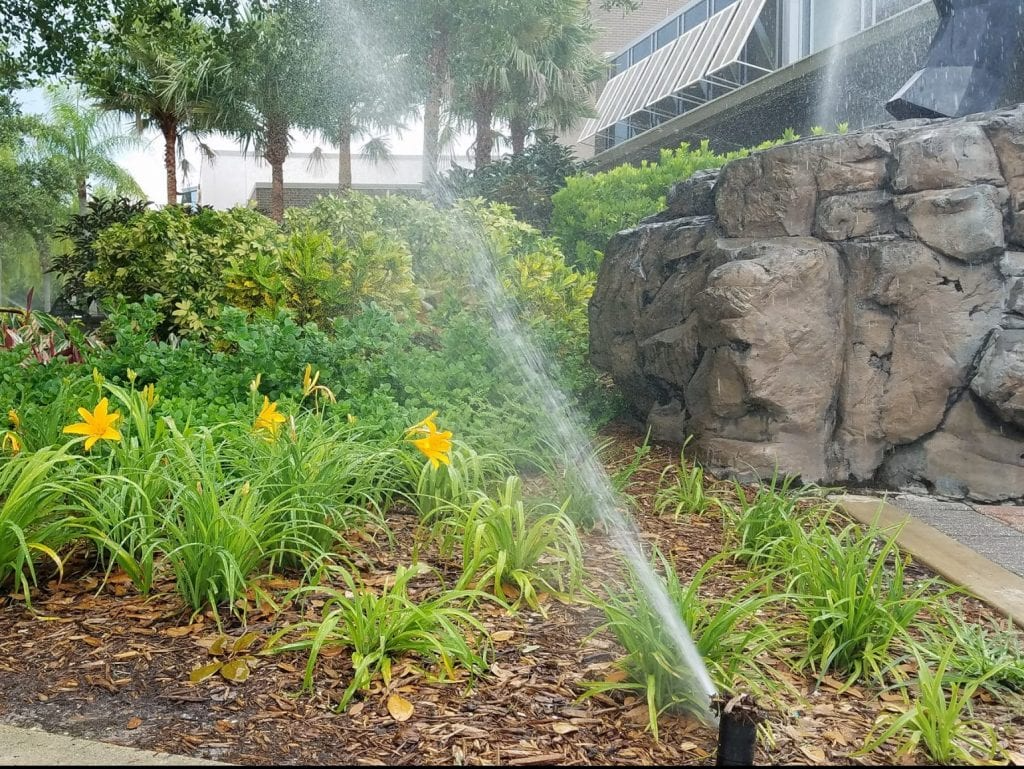 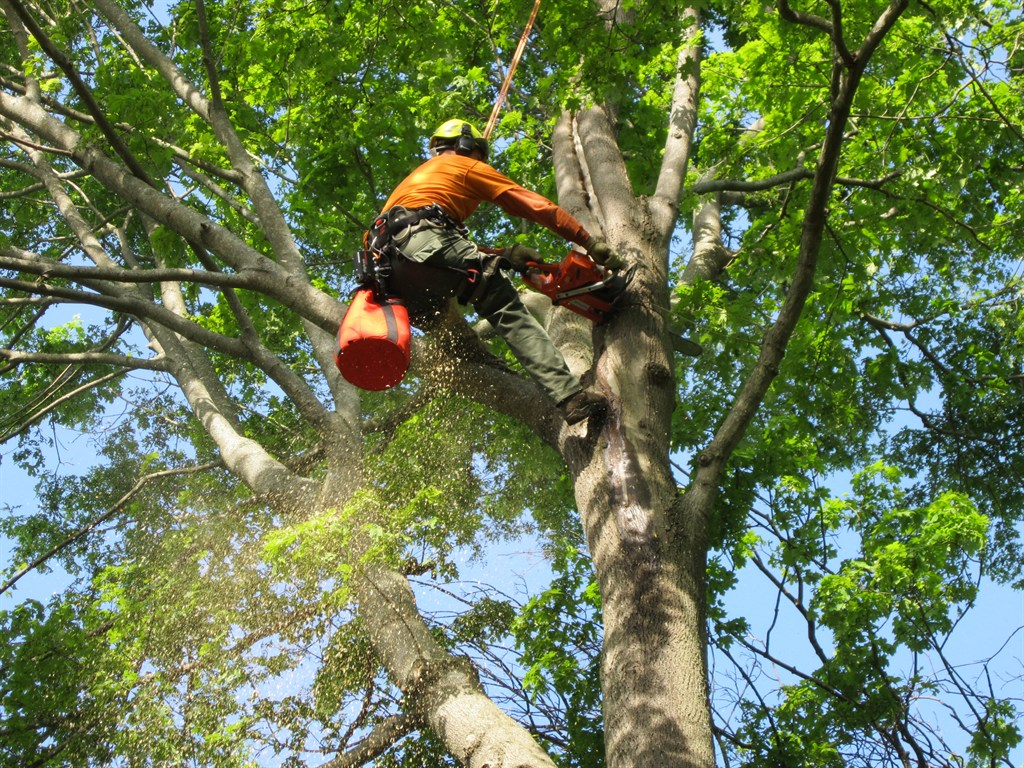 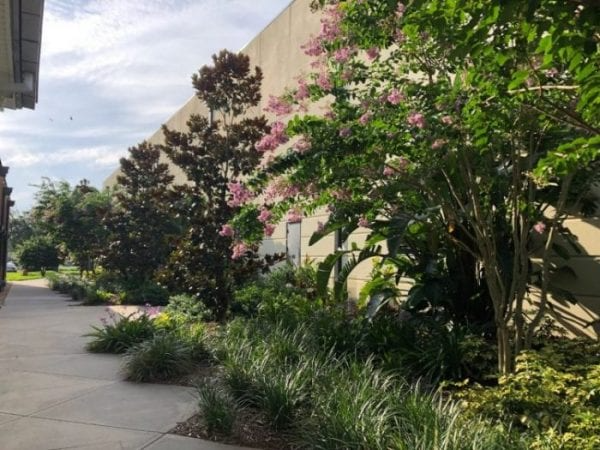 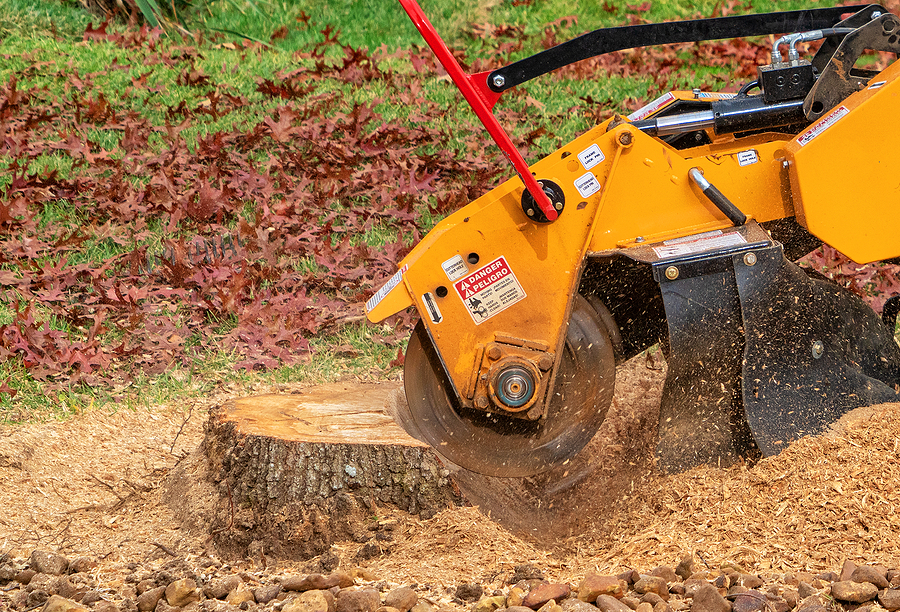 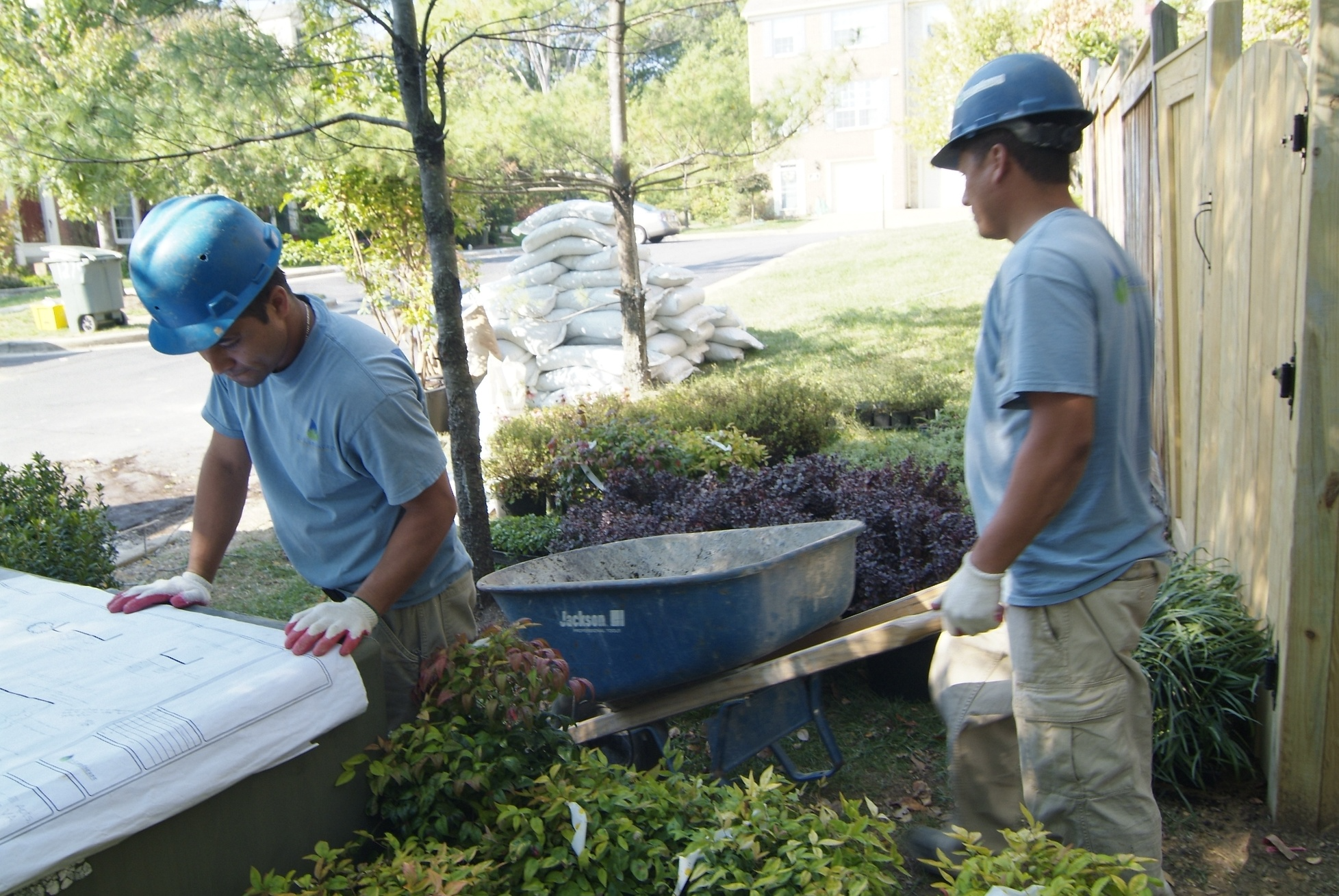 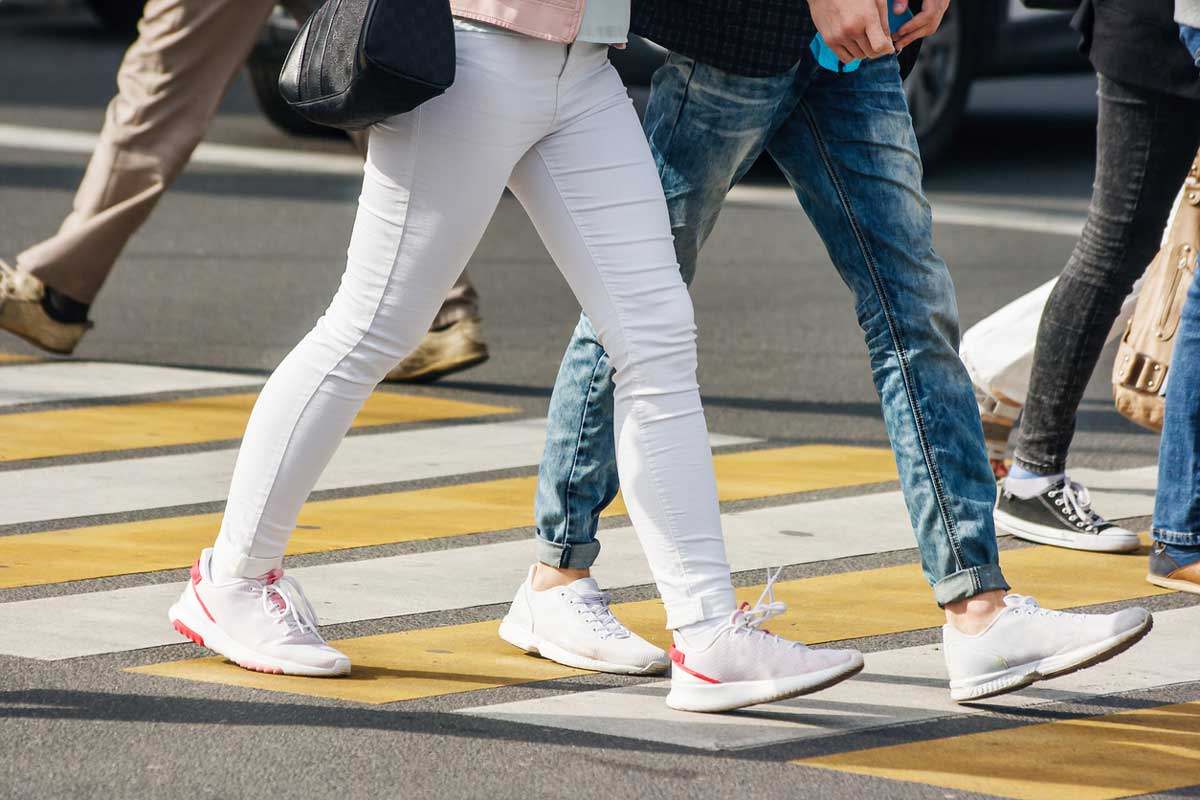 Landscape Install & Design
Stump Grinding
Tree Pruning & Removal
Hardscape
Sidewalk & paver repair
Irrigation Work
Proper landscape maintenance keeps facilities looking tidy and prevents damage.
Housekeeping Contractor Work Needed
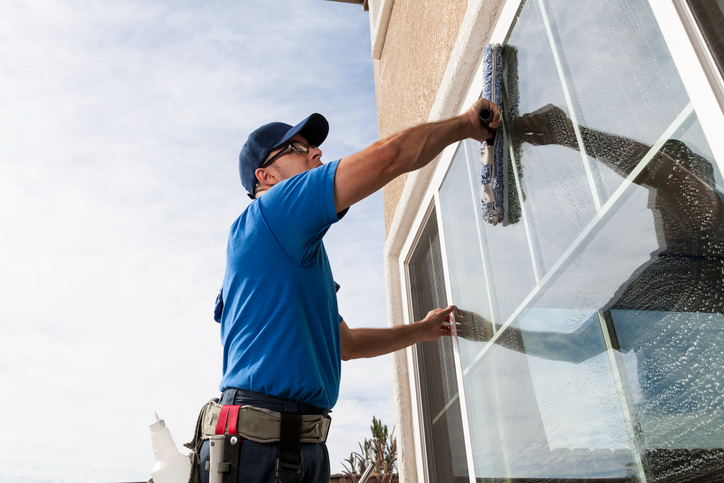 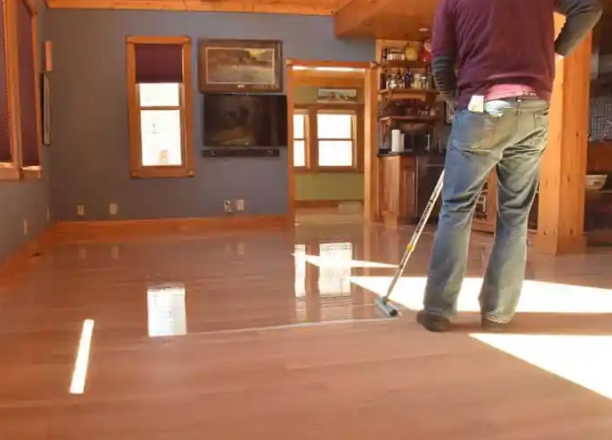 Building Care
Floor Care
Soft washing of exterior
Restroom Restoration (grout color, etc.)
Window Cleaning exterior, some interior
Aliphatic Urethane application
Implementation of color chips/seal
Interior High rafter cleaning
Carpet Care (might be a need at Satellite locations)
University of Central Florida
Page 22
[Speaker Notes: 24]
Facilities Operations Maintenance
Plumbing
Electrical
Mechanical HVAC
Lock shop
Parking Services
Fire Systems
PM Shops
General Trades
Auto Shop
Life Safety Code Required
General Maintenance, Paint, Roof, Sign, Elevator
Housing and Satellite Campuses
Lake Nona, Rosen, Downtown
University of Central Florida
Page 23
[Speaker Notes: 1]
Contractor Work Needed
HVAC
Plumbing
Auto Shop
Repair:
Repair/ Replacement/Refurbishment:
Repair/Replacement:
Body Shop, Alignments, Complex Engine work, Generator repairs
Hot Water Tanks, Booster Pumps, Emergency Work- Major Pipe Repairs
AHU, CU’s , FCU’s, RTU’s, Pumps & Motors, Liebert Units , Chillers ,Heat Exchangers, Boilers, Duct Heaters, VAV’s, Dampers, Control Air Compressors, Valve, Insulation, Duct Cleaning
Parking Services
General Trade Shops
Repairs/Replacement:
Repair/Replacement:
Pothole Repair, Paving, Striping
Roofs, Building Envelope, New Frame and Door Installations, Access Control Hardware, Automatic Electronic Door Operators, Bathroom Remodel/Rejuvenation, Large Flooring Replacements
Electrical
Repair/Replacement:
Fire Systems
Lab Air Compressors, Emergency Work, Large Conductor/Underground, Direct Burial, Panel Replacements
Repairs/Replacement:
Panels, Component, Sprinkler, Pre-Action, Specialty Systems
University of Central Florida
Page 24
[Speaker Notes: 4]
Fire Hydrant Replacement
Plumbing Leak Repairs
Plumbing Leak Repairs
Hot Water Pump Replacement
Door Replacement
[Speaker Notes: 5]
UCF: Refurbishment Before and After Shown
Page 26
University of Central Florida
[Speaker Notes: 6]
Pathways for Partnership with UCF
Samantha Mason, Construction Support Team Manager
Continuing Service Contract
Prequalified Vendor
General Contractor < $500K; July 2024
Roofing; Oct 2024
Structural Engineering; Nov 2024
Tree Care; Nov 2024
Meet minimum requirements
Register as UCF Supplier
Pathways for Partnership with UCF
Public Competitive Solicitation
Government & Cooperative Agreements
PDC website – current advertisements https://fp.ucf.edu/vendors/current-advertisements/
Provide existing contracts
Florida Administrative Weekly https://www.flrules.org/bigDoc/Default.asp
[Speaker Notes: 22]
Professional License
Insurance
Bond
Page 29
University of Central Florida
[Speaker Notes: 23]
Page 30
University of Central Florida
[Speaker Notes: 24]
Questions?
Meet and Greet
Planning, Design & Construction Team
Utilities & Engineering Team
Facilities Operations Team
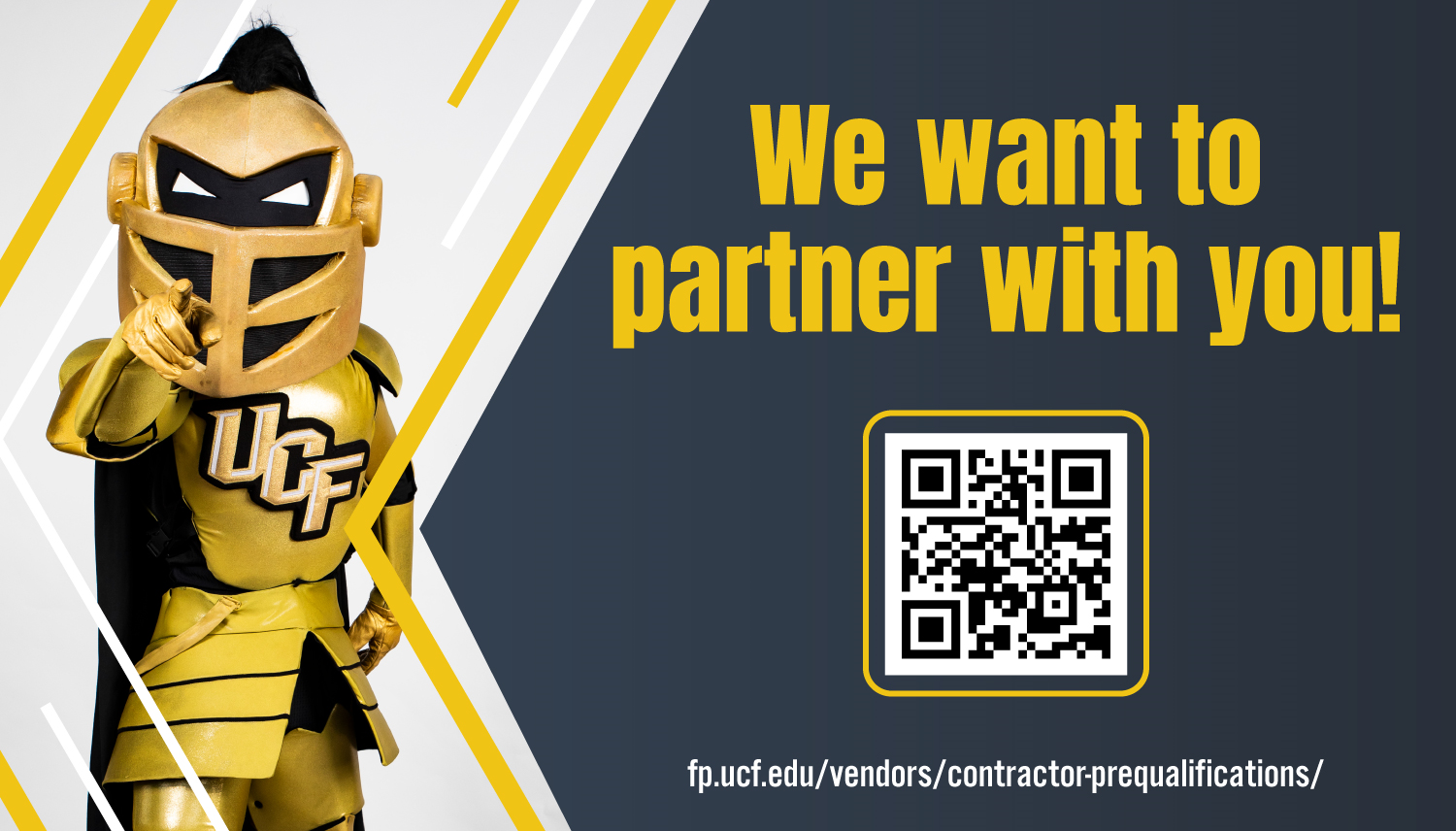